Woningbouwprojecten De Rips
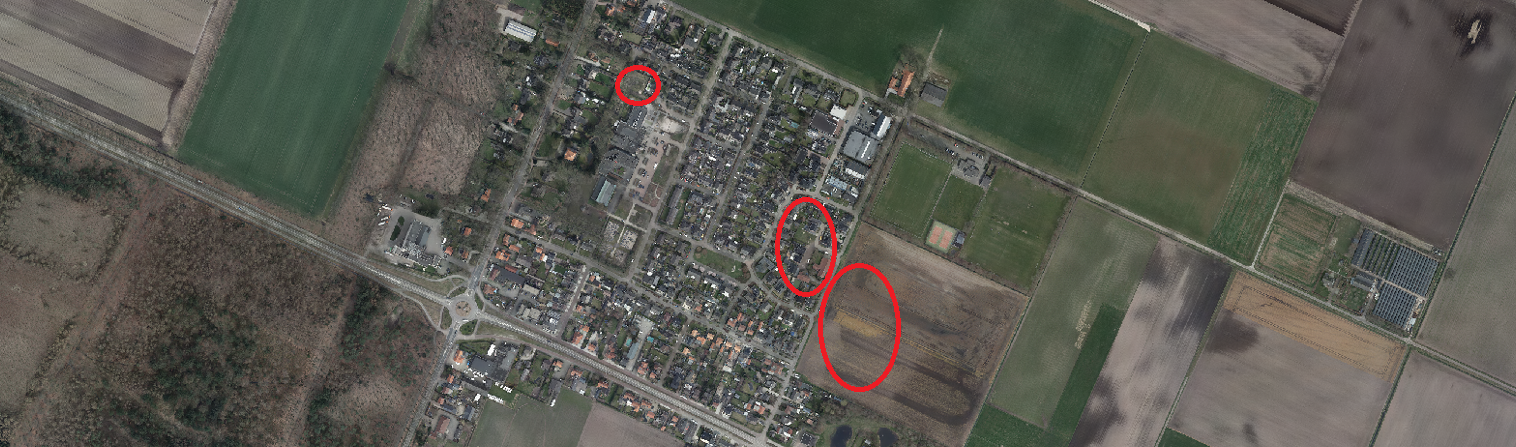 woningbouwprojecten
Kwartelhof 
Hertsigstraat 
Paterslaan (nieuw)
kwartelhof
kwartelhof
Er is/wordt gebouwd
Project is klaar
Hertsigstraat
Hertsigstraat
De grond is verkocht en bouwrijp gemaakt
Tzt meer informatie over tekeningen en woningprijzen van de ontwikkelaar
Datum vervolgpresentatie wordt nog bekend gemaakt
Paterslaan
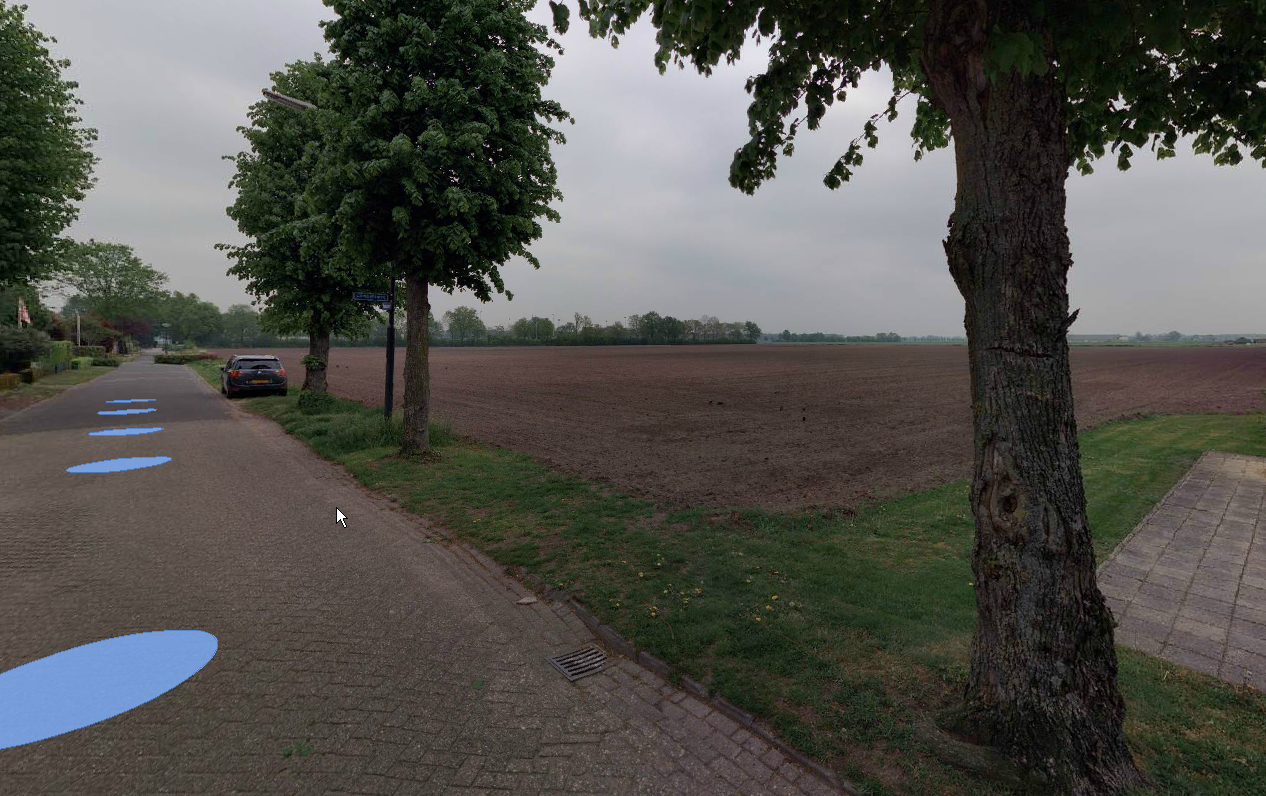 Paterslaan
Nieuw project 
30-35 kavels
Streefdatum eind 2020 / begin 2021 eerste kavelverkoop
Het dorp wordt meegenomen in woonbehoefte
Vragen?